Önce JDK 18 yüklenecek.
http://jacamo.sourceforge.net/
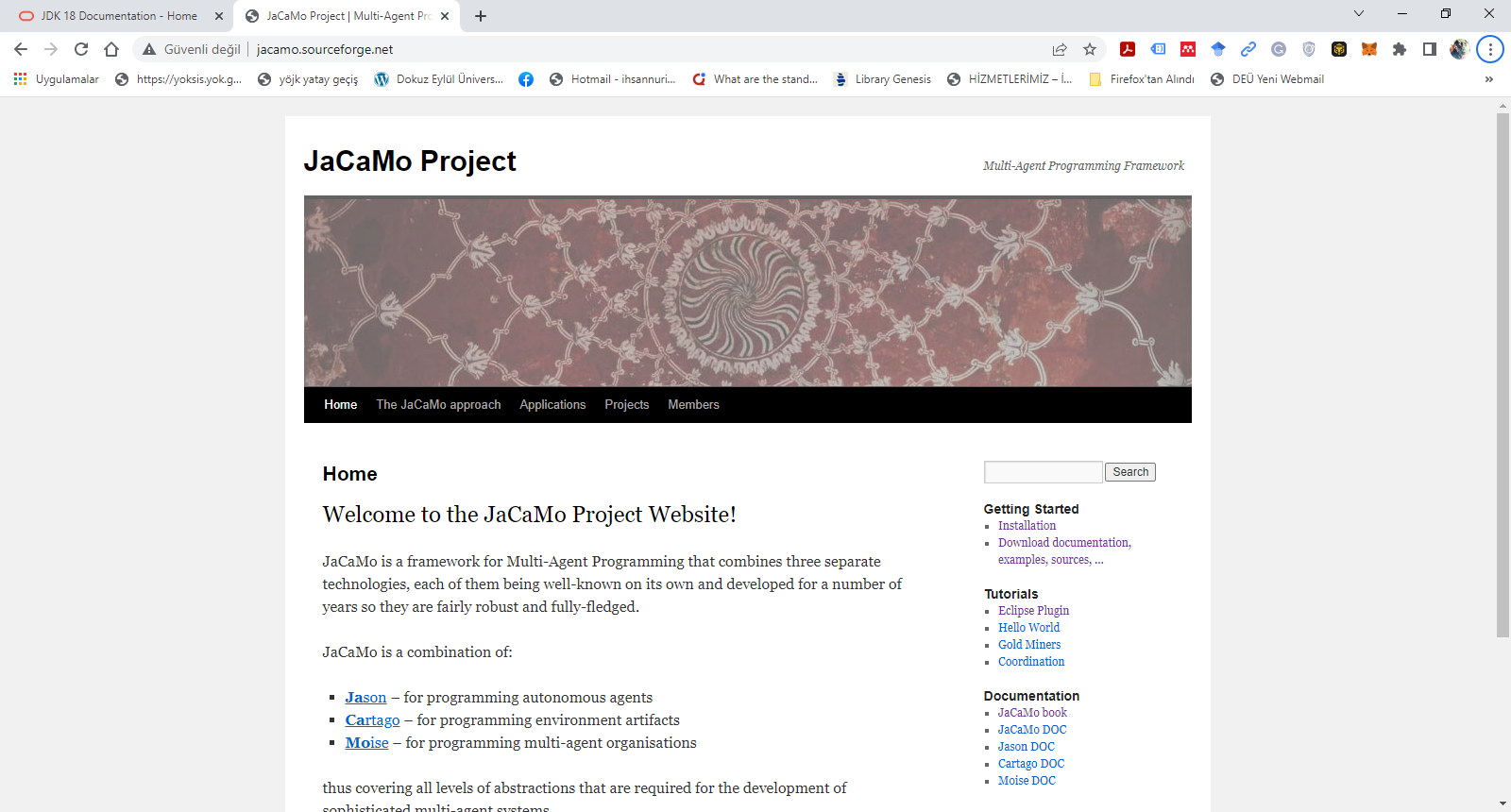 https://www.eclipse.org/downloads/
https://www.eclipse.org/downloads/download.php?file=/oomph/epp/2022-03/R/eclipse-inst-jre-win64.exe
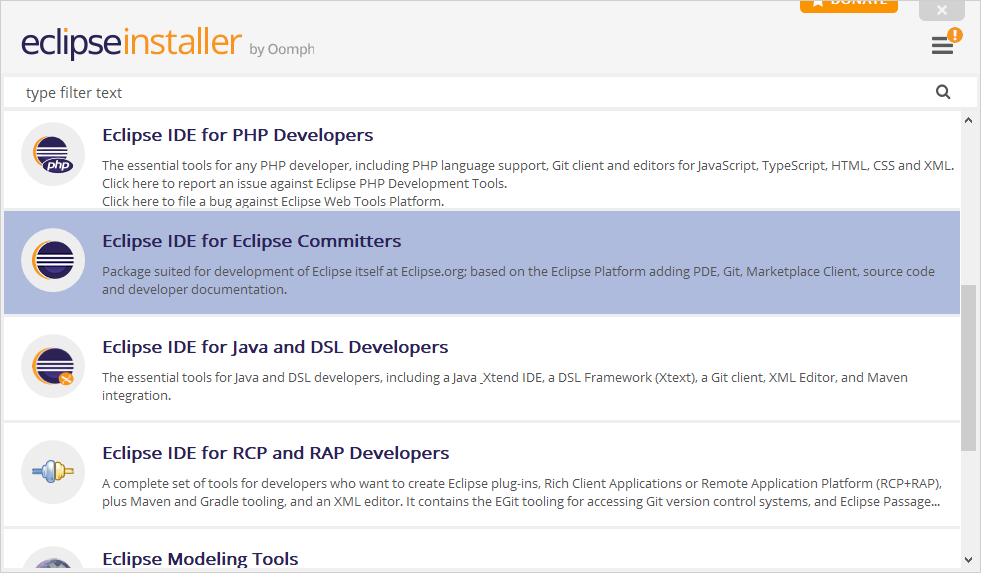 Sıkıştırılmış klasör bilgisayardaki herhangi bir yere çıkarılacak.
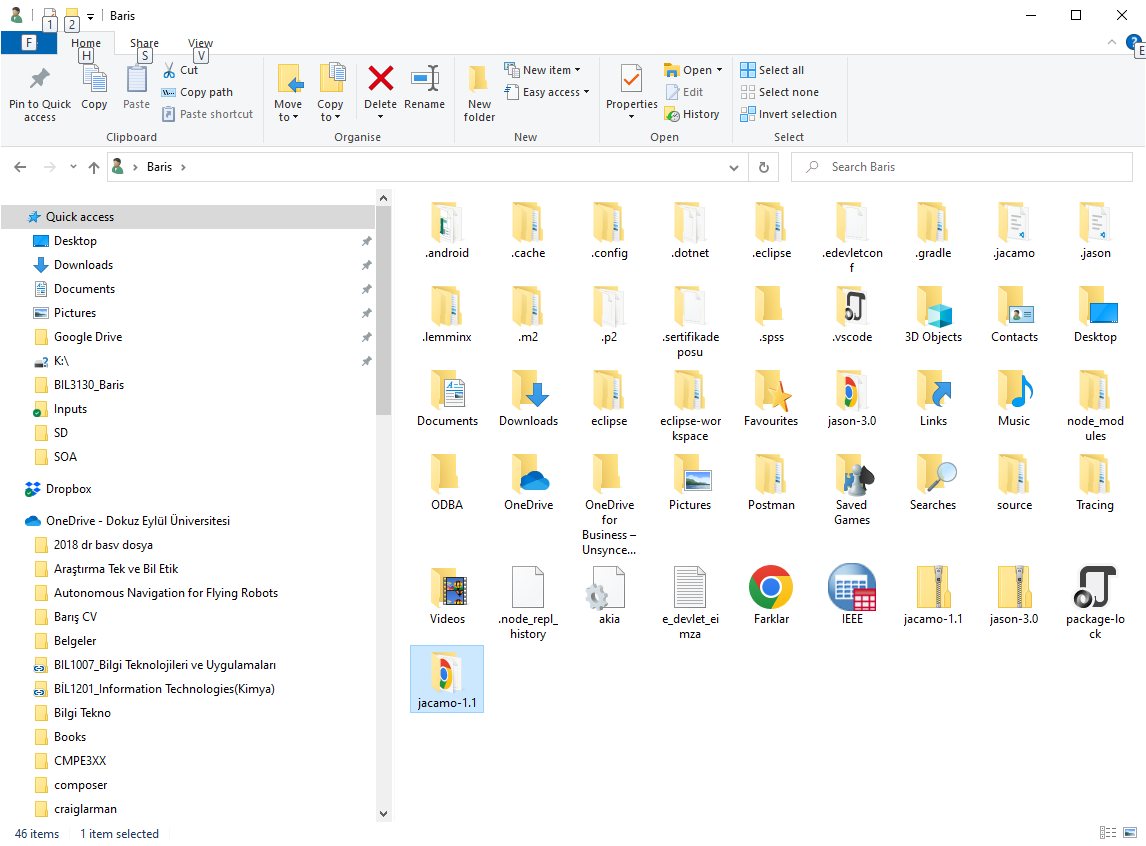 Jacamo-1.1.jar ‘a tıklanacak
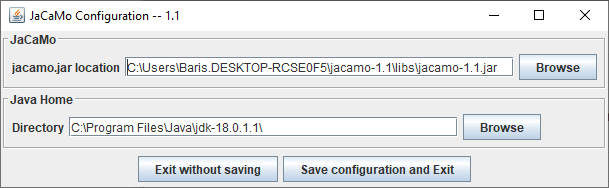 Eclipse IDE açılacak (Daha önceden var olmayan bir workspace yolu yazılarak.)
http://jacamo.sourceforge.net/eclipseplugin/20x
Help->Install New Software ….
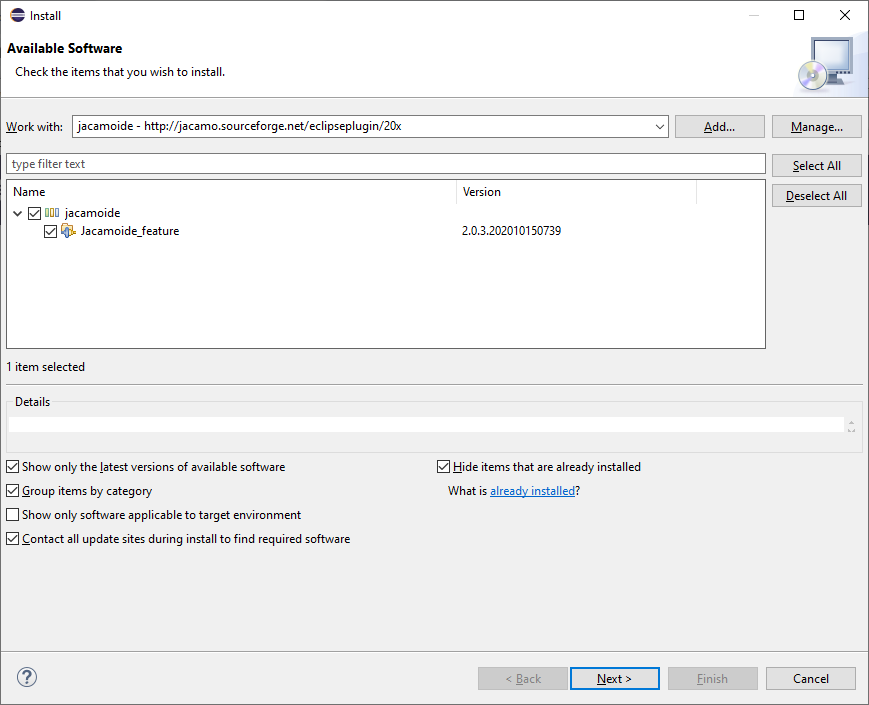 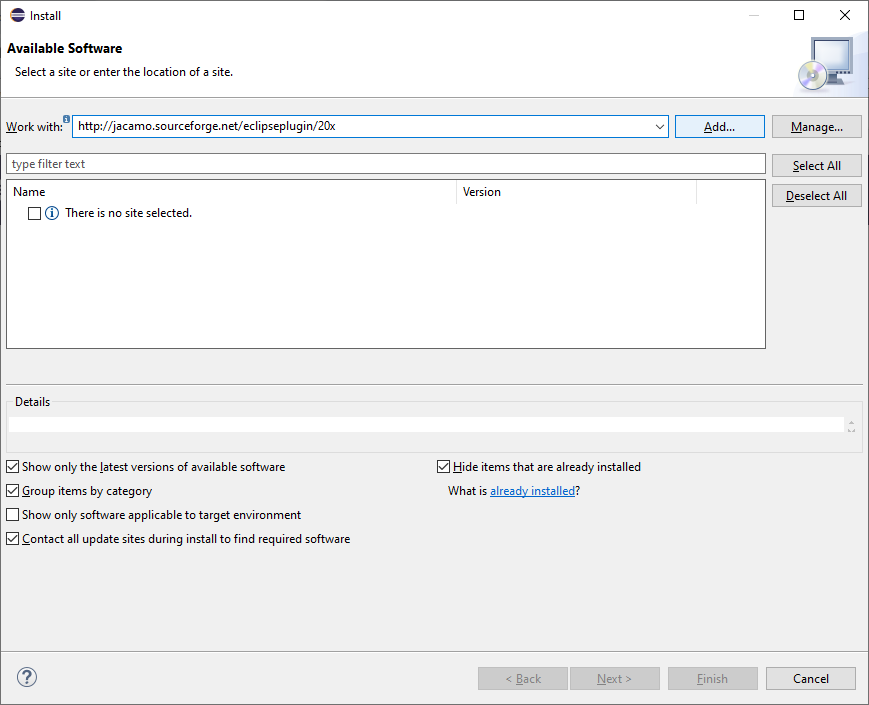 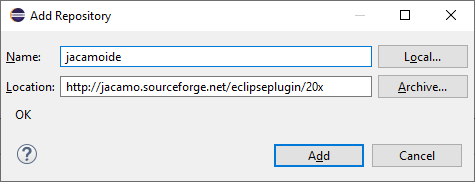 Xtext hatası alınabilir, sorun değil.
Eclipse Xtext yüklenecek.
Eclipse Update
Fetching biraz sürebilir. İndirme işlemi de İnternet hızına göre biraz sürebilir.
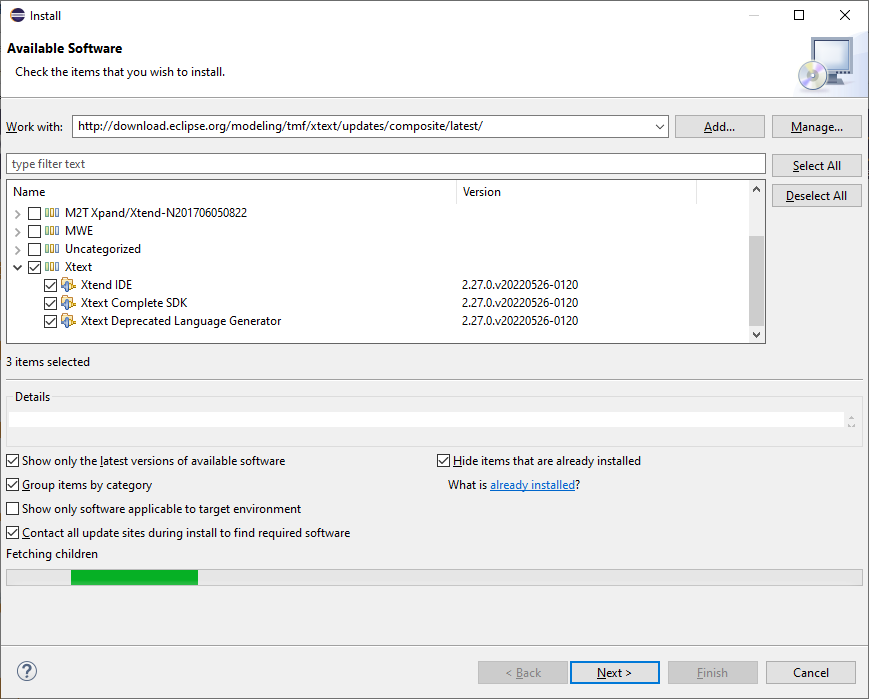 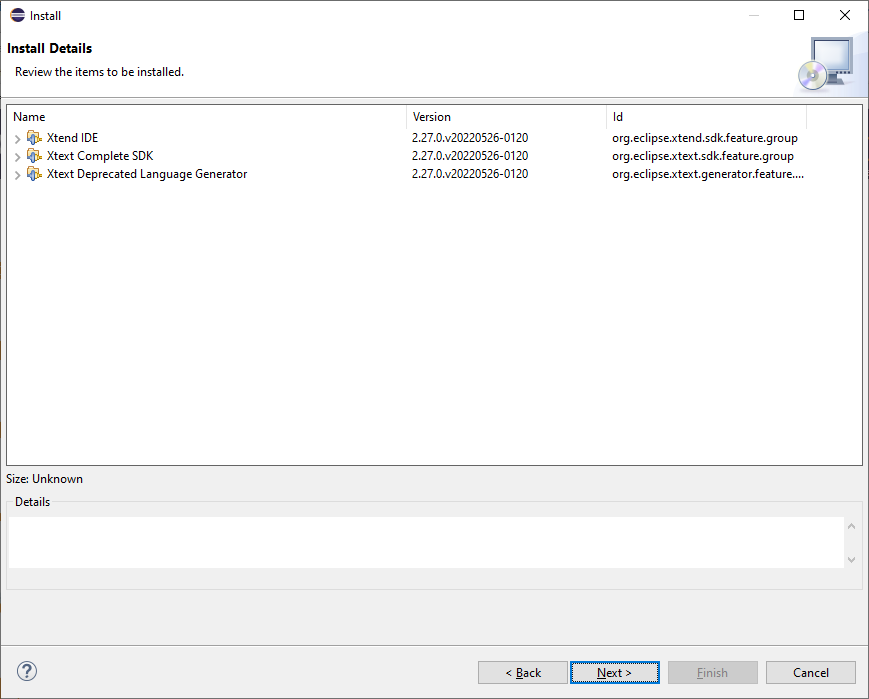 Yükleme işlemi tamamlanıp IDE baştan başlatılınca JaCaMo plug-in kurulumu tekrar denenecek.
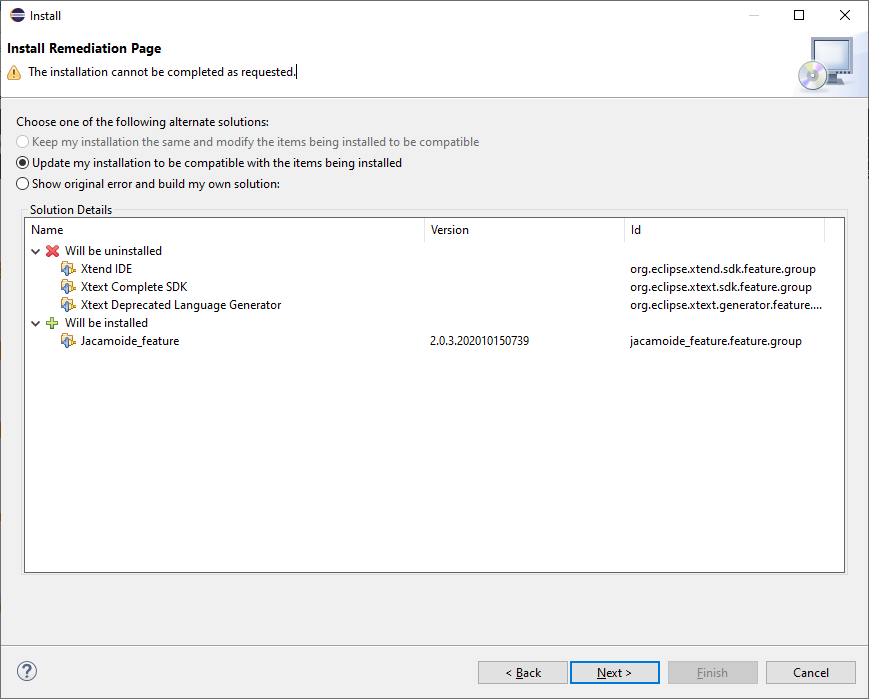 Xtext silip denemek istiyor. Xtext yok diye hata vermışdı oysaki. “next” diyip devam ettim
Yüklendi.! Restart atıldı IDE’ye
JaCaMo perspektifi açılacak.
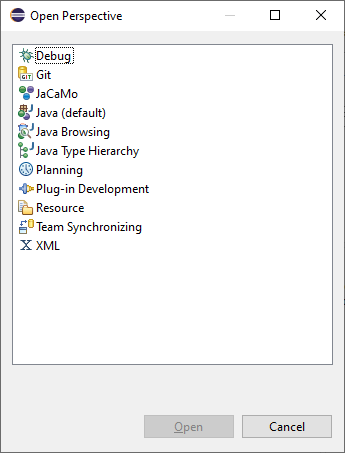 New Project -> Jacamo Project
Cartago kütüphanesini görmüyor. Bu external jar olarak projeye eklenecek.
Proje’de -> Referenced Libraries (Sol Tık) -> Build Path->Configure Build Path …
Jacamo’nun olduğu klasörün altında Cartago-3.1 seçilecek ve Apply edilecek.
Gradle hatası Java versiyonu sebebiyle veriyor. Gradle 6.8 Java 16 ve üstünü desteklemiyor. Gradle ‘in yeni bir sürümü gerekliJava 15 versiyonunu yüklek tavsiye edilir.
Gradle hatasının üzerine sol tıklayıp delete edilirse sorunsuz bir şekilde çalışıyor
Deneme.jcm dosyasına tıklayıp top bardan run’a veya sol tık -> Run Jacamo App.’e basılacak.
Çalıştı.